The Story of Jonah
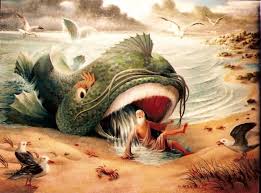 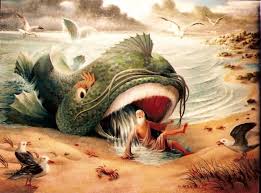 The Story of Jonah
Jesus Believed It,  Matt.12:38-41
Jonah - Running From God, Ch.1
Longest Race a Man Will Run?
Jonah - Running To God, Ch.2
Pain brings Correction, Ps.119:67, 71
Jonah - Running With God, Ch.3
Great Example of Repentance, Mt.12:41
Jonah - Running Ahead of God, Ch.4
Age of Innocence, Rm.7:9 
Foreshadow of Resurrection, Mt.12:39-40
God’s Plan of Salvation
Hear the Gospel of Christ, Matt.7:24
Believe in Jesus Christ,  Acts 16:31
Repent and Turn to God,  Acts 17:30
Confess Jesus as Lord, Matt.10:32
Be Baptized, I Pet.3:21
       ----------------------------------
Be Faithful Unto Death,  Rev.2:10
If Err: Repent and Pray God  Acts 19:18
The Lord’s Supper
He was despised and rejected by men; a man of sorrows, and acquainted with grief; and as one from whom men hide their faces he was despised, and we esteemed him not. 
 Surely he has borne our griefs and carried our sorrows; yet we esteemed him stricken, smitten by God, and afflicted. 
 But he was wounded for our transgressions; he was crushed for our iniquities; upon him was the chastisement that brought us peace, and with his stripes we are healed.         Isaiah 53:3-5
The Collection
“Now concerning the collection for the saints, as I have given order to the churches of Galatia, even so do ye.   
Upon the first day of the week let every one of you lay by him in store, as God hath prospered him, that there be no gatherings when I come.”                    1 Cor.16:1-2